阅读理解长难句分析
Learning Aims(学习目标）
After class, you should...
Grasp the basic knowledge and strategies about long and difficult sentences by self-learning ;
Cultivate students' ability to use skills, the ability to handle the problems and cooperation & communication ability;
3学科素养
1必备知识
Understand the long and difficult sentences as well as explain the analysis method through the knowledge ;
4核心价值
2关键能力
Overcome our fear, increase the interest in English learning, improve the capacity of cross-cultural communication.
是什么让这个句子难以理解？
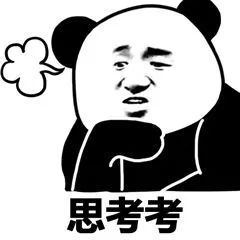 That THAT that that boy wrote on the blackboard  is wrong.
主干：That THAT is wrong
从句，介词短语等修饰成份是造成长难句的罪魁祸首！
找主干方法：括号法
介词短语
从句
括号标记
(名从充当主干）
非谓语
形容词
不做标记
副词
框出并列词，往后看找出并列成份并标🔺
并列句
①去繁存简抓主干认清“三长两短一并列”，找到主干。
三长
两短
一并列
※ 同位语、插入语、强调句、省略句、倒装句的嵌套
“三长”-介词短语介词+名词结构
介词：on, in, at, to, from, about, with, of, after, before, for, over, off…
名词标志：
1). a\an\the + n
2).人称物主代词(my, our, your, his, her, their, its) + n 
3). this, that, those, these +n 
4). 形容词 + n
5）many， several， some 等词
1. 画括号和箭头
01
2.优先翻译句子主干
3.逐个翻译括号内容，从左到右
The scientists with an interest in the sea were few.
(with an interest)
(in the sea)
03
02
科学家是少的。
04
感兴趣的
对海洋的
“三长”-从句
从句结构：引导词+谓语部分
1)引导词
(that which who what when where why how whether if because…)
tips：
类型：
①名从(充当主干)
②状从
③定从
划分：从引导词开始
  ①到句尾
  ②到逗号
  ③到下一个谓语
2)谓语
1.V原, 2.V-s, be, 3.do\does\4. Ved  5.has\have\had+V, 
6.情态动词+V原形 
7.will+V   be going to等
（that he attends）
1. Each course that he attends gives him a credit that he can use.
（that he can use）
每一个课程给他一个  学分。
他参加的
他可以使用的
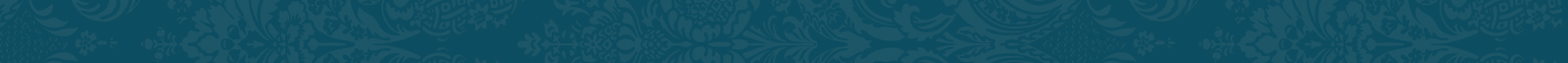 “三长”-非谓语
tips：
非谓语做修饰成分时，经常做状语或者后置定语。
划分：从非谓语开始
  ①到句尾
  ②到逗号
  ③到谓语动词
doing  
done 
to do
介词短语
从句
括号标记
(名从充当主干）
三长
非谓语
1. ①去繁存简抓主干
（2023年全国乙卷 C篇）Even though Britain has a reputation    for less-than-impressive cuisine, it is producing more top class chefs 
who appear frequently on our television screens and 
whose recipe books frequently top the best seller lists.
(Even though Britain has a reputation)
(for
less-than-impressive cuisine)
(who appear frequently)
(on our television screens)
(whose recipe books frequently top the best seller lists. )
[Speaker Notes: (Even though Britain has a reputation)( for less-than-impressive cuisine）, it is producing more top class chefs （who appear frequently）（ on our television screens） and （whose recipe books frequently top the best seller lists）.]
引导定语从句
引导定语从句
引导条件让步状语从句
运用词汇及语法知识,借助连接词/引导词等将长句分解成若干意群并直译
2.
本句主干
尽管英国有一个名声
不太令人印象深刻的菜肴
(Even though Britain has a reputation)( for less-than-impressive cuisine）, it is producing more top class chefs （who appear frequently）（ on our television screens） and （whose recipe books frequently top the best seller lists）.
但培养了很多顶级厨师
经常出现在
电视屏幕上
以及菜谱书经常在热销榜上
③调整语序明句意
合理调整语序，使句意表达通顺。
尽管英国的菜肴有个不怎么样的名声，但是它培养了越来越多顶级厨师，他们经常出现在电视屏幕上，他们的食谱经常在畅销书列表上名列前茅。
[Speaker Notes: (Even though Britain has a reputation)( for less-than-impressive cuisine）, it is producing more top class chefs （who appear frequently）（ on our television screens） and （whose recipe books frequently top the best seller lists）.]
本句主干
引导定语从句
2.【2022新课标Ⅰ卷D篇阅读理解】
They discovered that the upper and lower front teeth of ancient human adults were aligned (对齐), making it hard  to produce labiodentals(唇音）, which are formed  by touching the lower lip  to the upper teeth.
引导宾语从句（充当主干）
古代人类成年人
他们发现，上下门牙是对齐的。
( of ancient
发出唇音
这样很难
human  adults)
( making  it hard )
(to  produce
lip )
( which are  formed)
labiodentals)
( by touching the  lower
( to the upper teeth).
这通过下唇接触上齿形成
他们发现，古代人类成年人的上下门牙是对齐的，这样很难发出由下唇接触上齿而形成的唇音。
Conclusion
长难句理解三步走：
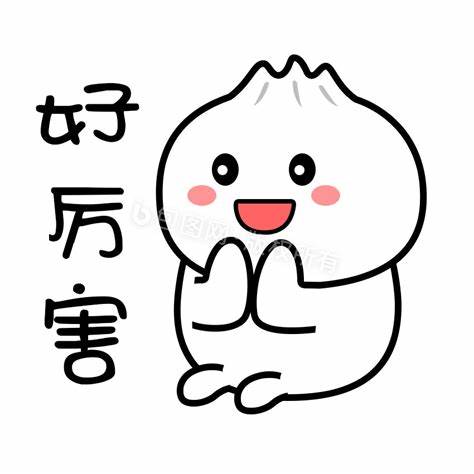 ①去繁存简抓主干(括号法)
认清“三长两短一并列”，找到主干。

②按照顺序译意群
运用词汇及语法知识,借助连接词/引导词将长句分解成若干意群并直译

③调整语序明句意
合理调整语序，使句意表达通顺。
2
Practice
1.找出以下句子的主干并翻译句子
【2023新课标Ⅰ卷B篇】A dirty stream, for example, often became clear after flowing through plants and along rocks where tiny creatures lived.
例如，一条污浊的小溪，在流经植物和微小生物栖息的岩石后，通常会变得清澈。
插入语（需要调整语序），先看两头
句子主干
引导定语从句
A dirty stream, （for example）, often became clear （after flowing)
(through plants and along rocks )(where tiny creatures lived).
例如，一条污浊的小溪通常会变得清澈
[Speaker Notes: 例如，一条污浊的小溪，在流经植物和微小生物栖息的岩石后，通常会变得清澈。]
2.请找出以下句子的主干并翻译句子
Pair Check：交换习作，互相称赞对方做的好/对的地方，或提出修订意见。
(2023年新课标Ⅰ卷·D篇) 
The key finding of the study was that when crowds were further divided into smaller groups that were allowed to have a discussion, the averages from these groups were more accurate than those from an equal number of independent individuals.
这项研究的关键发现是，当人群被进一步划分为可以进行讨论的更小的群体时，这些群体的平均值会比同等数量的独立个体的平均值更准确。
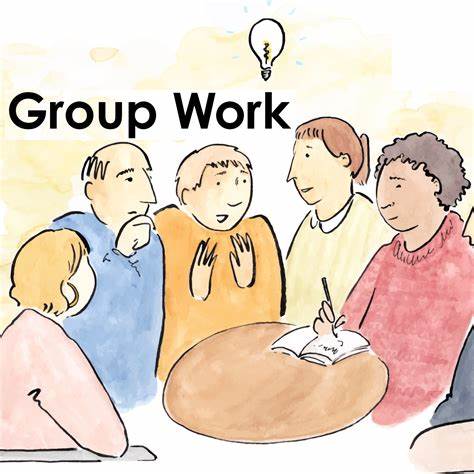 3
真题演练
1.(2023年全国乙卷·32) If you want to tell the history of the whole world, a history that does not privilege one part of humanity, you cannot do it through texts alone, because only some of the world has ever had texts, while most of the world, for most of the time, has not. Writing is one of humanity’s later achievements, and until fairly recently even many literate (有文字的) societies recorded their concerns not only in writing but in things.
◇ What is the first paragraph mainly about?
A. How past events should be presented.
B. What humanity is concerned about.
C. Whether facts speak louder than words.
D. Why written language is reliable.
[Speaker Notes: 如果你想讲述全球的历史，一段不偏袒任何人类某一部分的历史，仅仅通过文字记载是不够的，因为世界上只有部分地区曾经有过文字记载，而大多数地区在大部分时期都没有文字。书写是人类的后期成就之一，直到最近，即使是许多有文字的社会也不仅仅通过文字来记录他们关心的事情，也通过物品来表达。]
主句
如果你想讲述全球的历史，一段不偏袒任何人类某一部分的历史，仅仅通过文字记载是不够的，因为世界上只有部分地区曾经有过文字记载，而大多数地区在大部分时期都没有文字。
（If you want to tell the history） (of the whole world), 
a history （that does not privilege one part） (of humanity), you cannot do it (through texts alone), （because only some of the world has ever had texts, （while most of the world, (for most of the time)， has not）.
[Speaker Notes: 本句中，if引导条件状语从句，a history为同位语，其后被关系代词that引导的定语从句修饰，主句为you cannot do it through texts alone；because引导原因状语从句，原因状语从句中还包含一个while
引导的表转折的并列句。
如果你想讲述全球的历史，一段不偏袒任何人类某一部分的历史，仅仅通过文字记载是不够的，因为世界上只有部分地区曾经有过文字记载，而大多数地区在大部分时期都没有文字。]
If you want to tell the history of the whole world, a history that does not privilege one part of humanity, you cannot do it through texts alone, because only some of the world has ever had texts, while most of the world, for most of the time, has not. Writing is one of humanity’s later achievements, and until fairly recently even many literate (有文字的) societies recorded their concerns not only in writing but in things.
◇ What is the first paragraph mainly about?
A. How past events should be presented.
B. What humanity is concerned about.
C. Whether facts speak louder than words.
D. Why written language is reliable.
[Speaker Notes: 如果你想讲述全球的历史，一段不偏袒任何人类某一部分的历史，仅仅通过文字记载是不够的，因为世界上只有部分地区曾经有过文字记载，而大多数地区在大部分时期都没有文字。书写是人类的后期成就之一，直到最近，即使是许多有文字的社会也不仅仅通过文字来记录他们关心的事情，也通过物品来表达。]
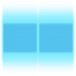 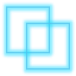 )
(
2.Shirley Fitzgerald, the city’s official historian, told me that in its rush to modernity in the 1970s, Sydney swept aside much of its past, including many of its finest buildings. （22年甲卷D篇）
What does Shirley Fitzgerald think of Sydney?
A. It is losing its traditions. 
B. It should speed up its progress.
C. It should expand its population. 
D. It is becoming more international.
)
(
(
)
Conclusion
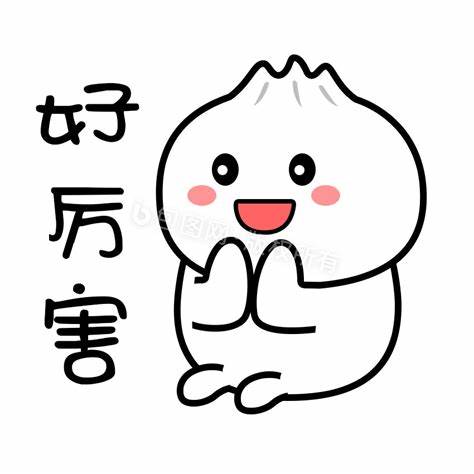 长难句口诀：
长难句，看仔细
一划二括三会意
划主干，圈并列     （一划）
括修饰，不能少
介短非谓和从句     （二括修饰）
先主干，后修饰
层层分析得真意      （三会意）
Thanks for your listening
2024年11月19日
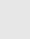 修饰
分词短语作后置定语
本句主干
条件状
语从句
连接两个不定式短语作表语
宾语从句
and连接的两个宾语从句, 作介词of的宾语
这本书的目的在于为数字极简主义提供论据，包括详细探讨对它的要求及它为什么有效，然后在你认为它适合你的情况下，教你如何运用这种哲学。
The goal (of this book) is to make the case for digital minimalism, （including a detailed exploration ）(of what it asks and why it works),  and then to teach you (how to adopt this philosophy )(if you decide ）（it’s right for you).  
.
请找出以下句子的主干并翻译句子
3.(2023年新课标Ⅰ卷·C篇) The goal of this book is to make the case for digital minimalism, including a detailed exploration of what it asks and why it works, and then to teach you how to adopt this philosophy if you decide it’s right for you.
make the case    提出论据
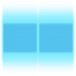 (
4.   First announced in April, 2016, the tax which applies to soft drinks containing more than 5g of sugar per 100ml, was introduced to help reduce childhood obesity（肥胖） .(22年乙卷D篇）
Why was the sugar tax introduced?
A. To collect money for schools. 
B. To improve the quality of drinks.
C. To protect children’s health. 
D. To encourage research in education.
(
)
)
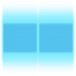 )
5.The next step, according to the researchers, is to try and work out whether the cockatoos rely entirely on visual clues, or also use a sense of touch in making their shape selections.（22年甲卷B篇）
What does the follow-up test aim to find out about the cockatoos?
 A.How far they are able to see.                    
 B.How they track moving objects.
 C.Whether they are smarter than monkeys.
 D.Whether they use a sense of touch in the test.
(
(
)